Električni pogon
Električni automobil
Električni automobil je automobil koji se pokreće elektromotorom, koristeći električnu energiju pohranjenu u akumulatoru, ili drugim uređajima za pohranu energije.
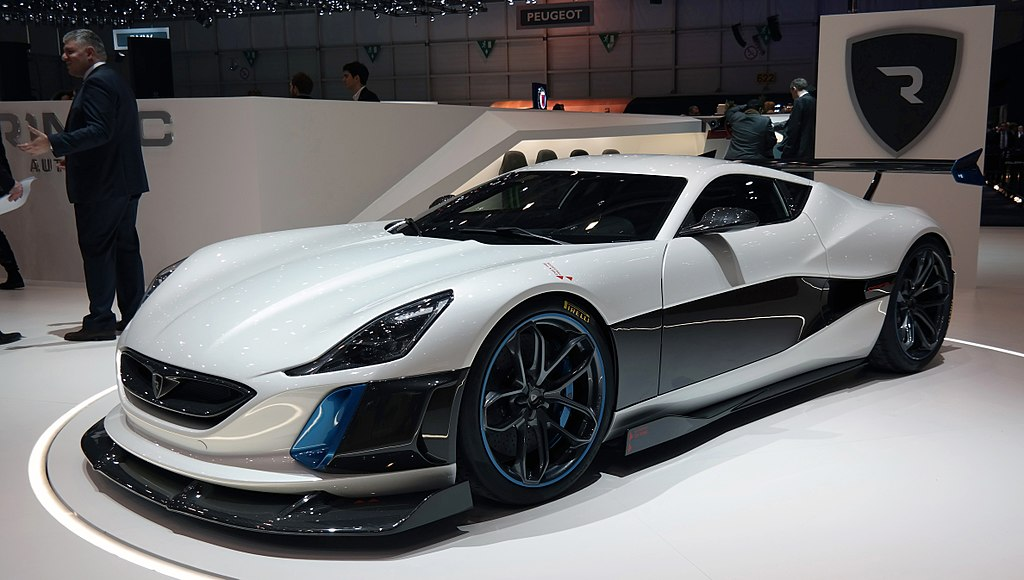 Prednosti    električnog   automobila
Električni automobili imaju nekoliko mogućih prednosti u odnosu na konvencionalne automobile s unutarnjim izgaranjem, koje uključuju značajno smanjenje onečišćenja zraka, jer oni ne ispuštaju onečišćenja iz svojih izvora energije, smajene  emisije stakleničkih plinova.
cijena
Električni automobili su općenito skuplji od benzinskih automobila. Glavni razlog tome je visoka cijena automobilskih akumulatora.Masovni prijelaz s benzinskih automobila na električne automobile spriječava velika cijena.
Troškovi rada i održavanja
Većina tekućih troškova električnog vozila može se pripisati održavanju i zamjeni akumulatora zbog toga što električno vozilo ima samo oko 5 pokretnih dijelova u svom motoru. 
Električni automobili imaju skupe akumulatore koji se moraju mijenjati, inače imaju vrlo niske troškove održavanja, posebno u slučaju trenutnog modela utemeljenog na litiju.
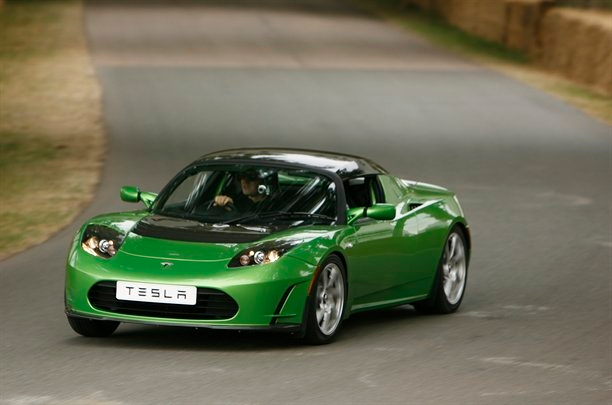 domet
Električni automobili često imaju manji maksimalni domet po punjenju od automobila koja pokreću fosilna goriva, a punjenje može potrajati znatno dulje.
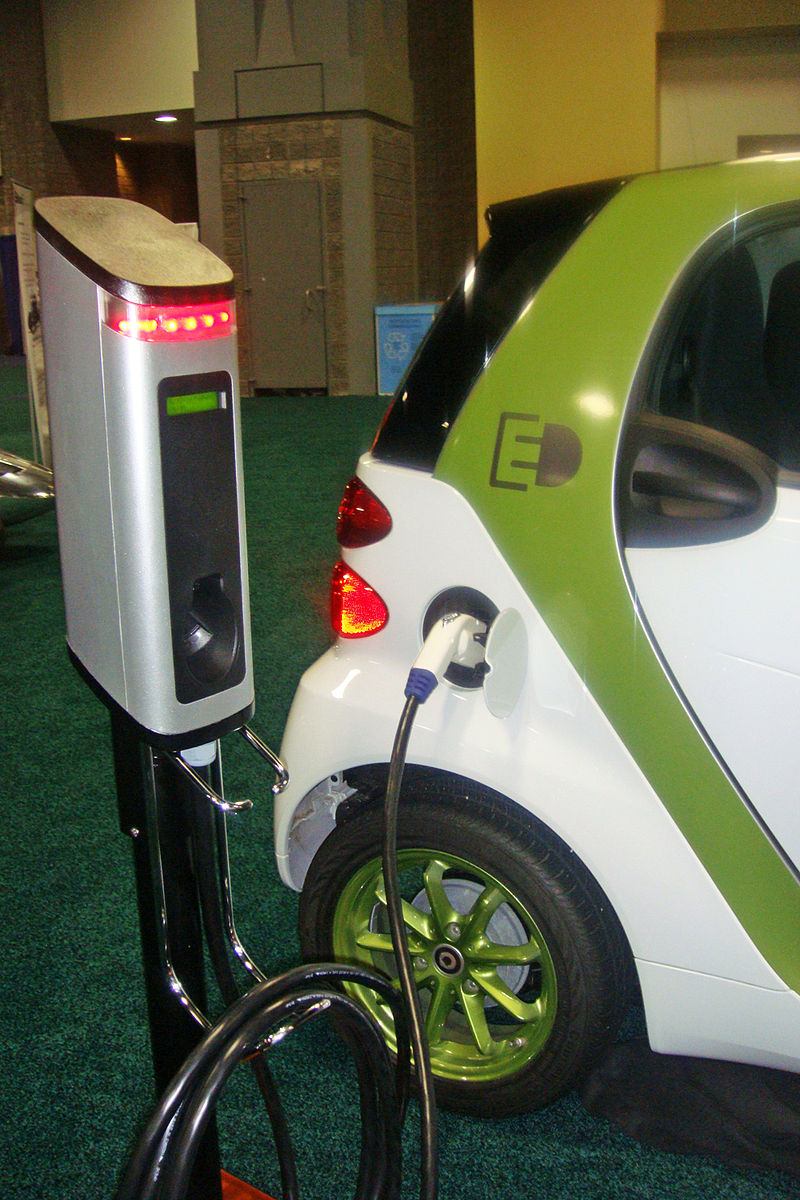 Troškovi punjenja
Trškovi punjenja električnog automobila ovise o cijeni električne energije- koja varira od države do države. Trošak na punjenje  u Hrvatskoj prema nižoj tarifi (0.56 kn/kwh) i potrošnji od 21.25 kwh/100km iznosi 11.9 kn/100km.
kraj
Prezentaciju izradio marko krištija